YOUR  LOGO
医疗工作汇报
适用于医疗护理/蓝色医疗/企业文化/公司宣传等等
“A wonderful serenity has taken possession of my entire soul, like these sweet mornings of spring which I enjoy with my whole heart.
MEDICAL INDUSTRY
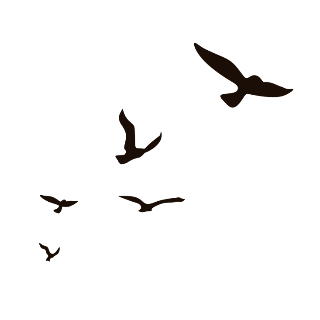 1
标题添加
标题添加
标题添加
标题添加
ontrary to popular belief, Lorem Ipsum is not simply random
ontrary to popular belief, Lorem Ipsum is not simply random
ontrary to popular belief, Lorem Ipsum is not simply random
ontrary to popular belief, Lorem Ipsum is not simply random
2
CONTENTS
3
4
01
输入标题内容
Theme color makes PPT more convenient to change.Adjust the spacing to adapt to Chinese typesetting, use the reference line in PPT.Theme color makes PPT more convenient to change.Adjust the spacing to adapt
此处添加标题
Clean, Minimalist, Flat, Powerful and Flexible PowerPoint template
请在此输入您的文字内容或者粘贴复制的文本到此处，请在此输入您的文字内容或者粘贴复制的文本到此处
请在此输入您的文字内容或者粘贴复制的文本到此处，请在此输入您的文字内容或者粘贴复制的文本到此处
请在此输入您的文字内容或者粘贴复制的文本到此处，请在此输入您的文字内容或者粘贴复制的文本到此处
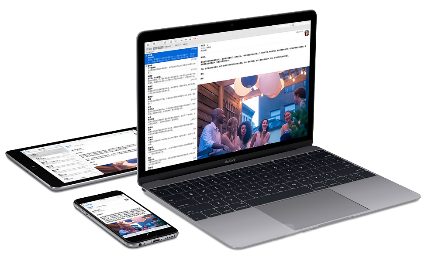 此处添加标题
Clean, Minimalist, Flat, Powerful and Flexible PowerPoint template
单击编辑标题
请替换文字内容，修改文字内容，也可以直接复制你的内容到此。
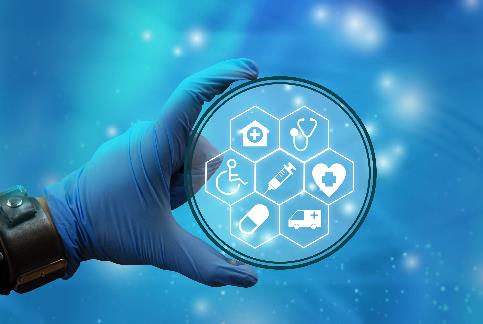 单击编辑标题
请替换文字内容，修改文字内容，也可以直接复制你的内容到此。
单击编辑标题
请替换文字内容，修改文字内容，也可以直接复制你的内容到此。
此处添加标题
Clean, Minimalist, Flat, Powerful and Flexible PowerPoint template
1
2
3
4
输入标题
输入标题
输入标题
输入标题
请在此输入您的文字内容或者粘贴复制的文本到此处，请在此输入您的文字内容
请在此输入您的文字内容或者粘贴复制的文本到此处，请在此输入您的文字内容
请在此输入您的文字内容或者粘贴复制的文本到此处，请在此输入您的文字内容
请在此输入您的文字内容或者粘贴复制的文本到此处，请在此输入您的文字内容
此处添加标题
Clean, Minimalist, Flat, Powerful and Flexible PowerPoint template
您的内容打在这里，或者通过复制您的文本您的内容打在这里您的内容打在这里，或者通过复制您的文本您的内容打在这里您的内容打在这里，或者通过复制您的文本您的内容打在这里您的内容打在这里
……
添加标题
添加标题
添加标题
添加标题
此处添加标题
Clean, Minimalist, Flat, Powerful and Flexible PowerPoint template
01.
02.
输入标题
请在此输入您的文字内容
或者粘贴复制的文本到此处
请在此输入您的文字内容
或者粘贴复制的文本到此处
请在此输入您的文字内容或者粘贴复制的文本到此处，请在此输入您的文字内容或者粘贴复制的文本到此处
请在此输入您的文字内容或者粘贴复制的文本到此处，请在此输入您的文字内容或者粘贴复制的文本到此处
02
输入标题内容
Theme color makes PPT more convenient to change.Adjust the spacing to adapt to Chinese typesetting, use the reference line in PPT.Theme color makes PPT more convenient to change.Adjust the spacing to adapt
此处添加标题
Clean, Minimalist, Flat, Powerful and Flexible PowerPoint template
标题添加
标题添加
标题添加
标题添加
单击输入标题内容单击输入标题内容单击输入标题内容单击输入标题内容
单击输入标题内容单击输入标题内容单击输入标题内容单击输入标题内容
单击输入标题内容单击输入标题内容单击输入标题内容单击输入标题内容
单击输入标题内容单击输入标题内容单击输入标题内容单击输入标题内容
此处添加标题
Clean, Minimalist, Flat, Powerful and Flexible PowerPoint template
标题文字添加
标题文字添加
标题文字添加
用户可以在投影仪或者计算机上进行演示也可以将演示文稿打印出来制作成胶片用户可以在投影仪
用户可以在投影仪或者计算机上进行演示也可以将演示文稿打印出来制作成胶片用户可以在投影仪
用户可以在投影仪或者计算机上进行演示也可以将演示文稿打印出来制作成胶片用户可以在投影仪
此处添加标题
Clean, Minimalist, Flat, Powerful and Flexible PowerPoint template
添加文字内容
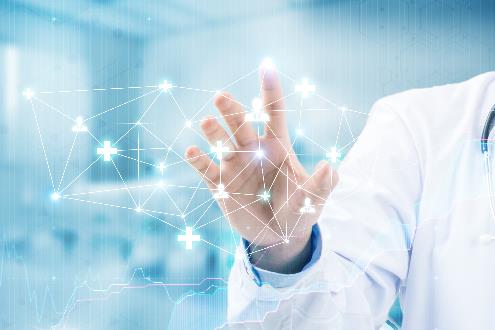 输入标题内容，输入标题内容输入标题内容，输入标题内容输入标题内容输入标题内容输入标题内容，输入标题内容输入标题内容，输入标题内容输入标题内容，输入标题内容
“Lorem Ipsum is simply dummy text of printing and industry. lorem ipsum has been the best industry standard dummy text ever since the 1500s”
此处添加标题
Clean, Minimalist, Flat, Powerful and Flexible PowerPoint template
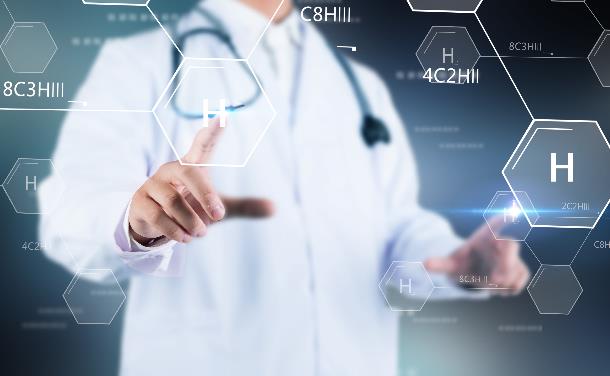 添加标题
点击添加相关标题文字，点击添加相点击添加相关标题文字点击添加相关标题文字
添加标题
点击添加相关标题文字，点击添加相点击添加相关标题文字点击添加相关标题文字
03
输入标题内容
Theme color makes PPT more convenient to change.Adjust the spacing to adapt to Chinese typesetting, use the reference line in PPT.Theme color makes PPT more convenient to change.Adjust the spacing to adapt
此处添加标题
Clean, Minimalist, Flat, Powerful and Flexible PowerPoint template
单击添加标题
点击添加相关标题文字，点击添加相关标题文字，点击添加
Step 01
Step 02
Text here
Text here
点击添加相关标题文字，点击添加相关标题文字，点击添加
点击添加相关标题文字，点击添加相关标题文字，点击添加
此处添加标题
Clean, Minimalist, Flat, Powerful and Flexible PowerPoint template
标题添加
标题添加
标题添加
标题添加
请替换文字内容，点击添加相关标题文字，修改文字内容请替换文字内容
请替换文字内容，点击添加相关标题文字，修改文字内容请替换文字内容
请替换文字内容，点击添加相关标题文字，修改文字内容请替换文字内容
请替换文字内容，点击添加相关标题文字，修改文字内容请替换文字内容
此处添加标题
Clean, Minimalist, Flat, Powerful and Flexible PowerPoint template
请替换文字内容
请替换文字内容
添加相关标题，添加相关标题，添加相关标题，添加相关标题。添加相关标题，添加相关标题，添加相关标题，添加相关标题。添加相关标题，添加相关标题，添加相关标题，添加相关标题。
添加相关标题，添加相关标题，添加相关标题，添加相关标题。添加相关标题，添加相关标题，添加相关标题，添加相关标题。添加相关标题，添加相关标题，添加相关标题，添加相关标题。
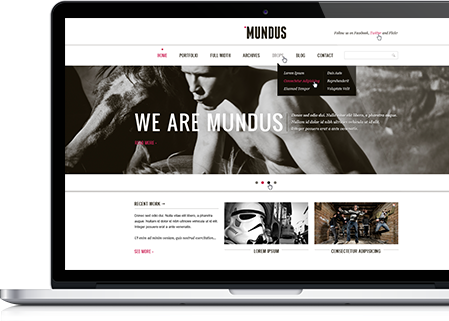 此处添加标题
Clean, Minimalist, Flat, Powerful and Flexible PowerPoint template
58%
标题文字添加此处
输入标题内容，输入标题内容输入标题内容，输入标题内容输入标题内容输入标题内容输入标题内容输入标题内容，输入标题内容输入标题内容，输入标题内容输入标题内容输入标题内容输入标题内容
输入标题内容，输入标题内容输入标题内容，输入标题内容输入标题内容输入标题内容输入标题内容输入标题内容，输入标题内容输入标题内容，输入标题内容输入标题内容输入标题内容输入标题内容
04
输入标题内容
Theme color makes PPT more convenient to change.Adjust the spacing to adapt to Chinese typesetting, use the reference line in PPT.Theme color makes PPT more convenient to change.Adjust the spacing to adapt
此处添加标题
Clean, Minimalist, Flat, Powerful and Flexible PowerPoint template
01
02
03
单击此处输入标题

请在这里输入您的主要叙述内容
请在这里输入您的主要叙述内容
单击此处输入标题

请在这里输入您的主要叙述内容
请在这里输入您的主要叙述内容
单击此处输入标题

请在这里输入您的主要叙述内容
请在这里输入您的主要叙述内容
04
05
06
单击此处输入标题

请在这里输入您的主要叙述内容
请在这里输入您的主要叙述内容
单击此处输入标题

请在这里输入您的主要叙述内容
请在这里输入您的主要叙述内容
单击此处输入标题

请在这里输入您的主要叙述内容
请在这里输入您的主要叙述内容
此处添加标题
Clean, Minimalist, Flat, Powerful and Flexible PowerPoint template
单击此处输入标题
单击此处输入标题
单击此处输入标题
单击此处输入标题
请在这里输入您的主要叙述内容
请在这里输入您的主要叙述内容
请在这里输入您的主要叙述内容
请在这里输入您的主要叙述内容
请在这里输入您的主要叙述内容
请在这里输入您的主要叙述内容
请在这里输入您的主要叙述内容
请在这里输入您的主要叙述内容
此处添加标题
Clean, Minimalist, Flat, Powerful and Flexible PowerPoint template
添加标题
添加标题
添加标题
Copy paste fonts. Choose the only option to retain text.
……
Copy paste fonts. Choose the only option to retain text.
……
Copy paste fonts. Choose the only option to retain text.
……
添加标题
此处添加标题
Clean, Minimalist, Flat, Powerful and Flexible PowerPoint template
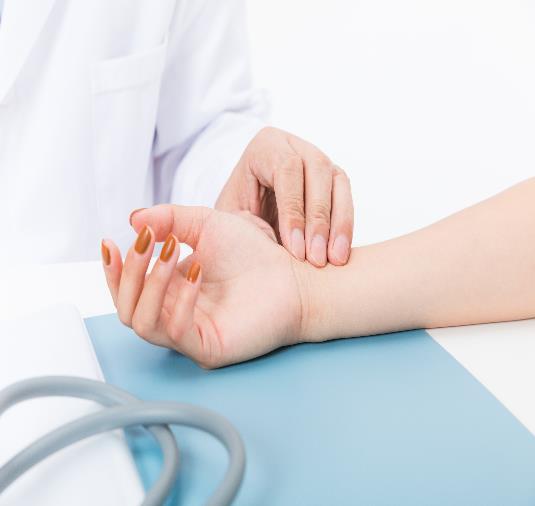 添加文字内容
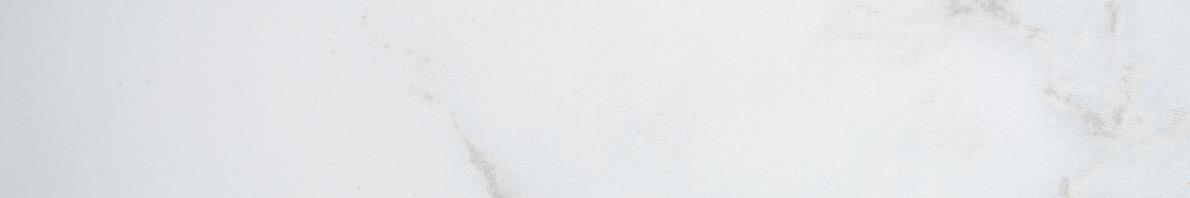 输入标题内容，输入标题内容输入标题内容，输入标题内容输入标题内容输入标题内容输入标题内容
YOUR  LOGO
非常感谢观看
适用于医疗护理/蓝色医疗/企业文化/公司宣传等等
“A wonderful serenity has taken possession of my entire soul, like these sweet mornings of spring which I enjoy with my whole heart.
MEDICAL INDUSTRY